OMB February 2020
Matthew Viljoen, Operations Manager
EGI Foundation
Agenda
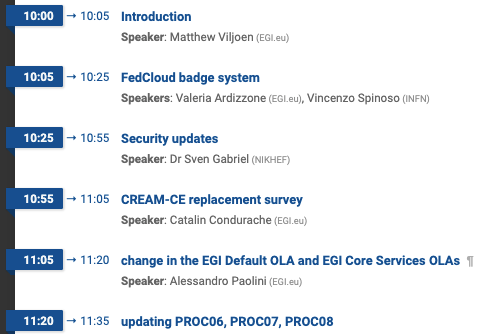 Centos8 in UMD
Current support situation
CentOS8 published first release in September 2019, about 10 years lifetime ahead
CentOS7 remaining lifetime is about 5 years
SL6 to be retired end of this year
Actions
Prepare new UMD5/CentOS8
Preparing UMD5 to host also CentOS7 (only products that offer a maintenance period for CentOS7 over the next years)
Planning retirement of SL6
Need to contact all the Product Teams one by one to get a clear statement about the support calendars
Everything tracked on https://wiki.egi.eu/wiki/Next_middleware_release
Note
Move from YAIM to Ansible/Puppet. To be discussed at EGI Conference
[Speaker Notes: with retirement of sl6, yaim will no longer be distributed]
OMB and WLCG GDB
OMB includes ops tools requirements gathering & roadmap validation
Limited WLCG participation at OMB 
From 2020, will actively use GDB to ensure ops tools meet WLCG requirements
Future events
EGI Conference 2020 23-25 June, Lyon 
F2F OMB
Service Delivery Annual Plan 
NGI International Liaison
CondorCE training

EOSC-hub Week 2020 18-20 May, Karlsruhe
[Speaker Notes: in2p3

eosc-hub week – inc. archtecture, rop, spf & tech workshops]
Next OMB
23 Apr 2020 (3rd Thursday of the month)
To be confirmed on ML